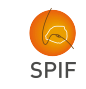 Actualités 
sur le dépistage
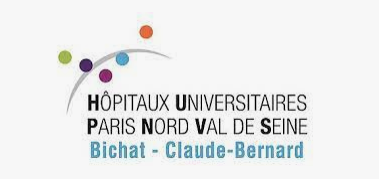 Valérie Gounant

Service d’Oncologie Thoracique
Hôpital Bichat
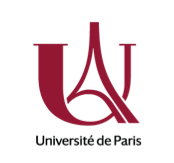 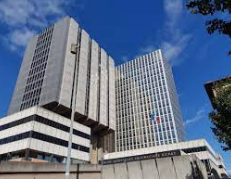 Je n’ai aucun lien d’intérêt avec le sujet traité.
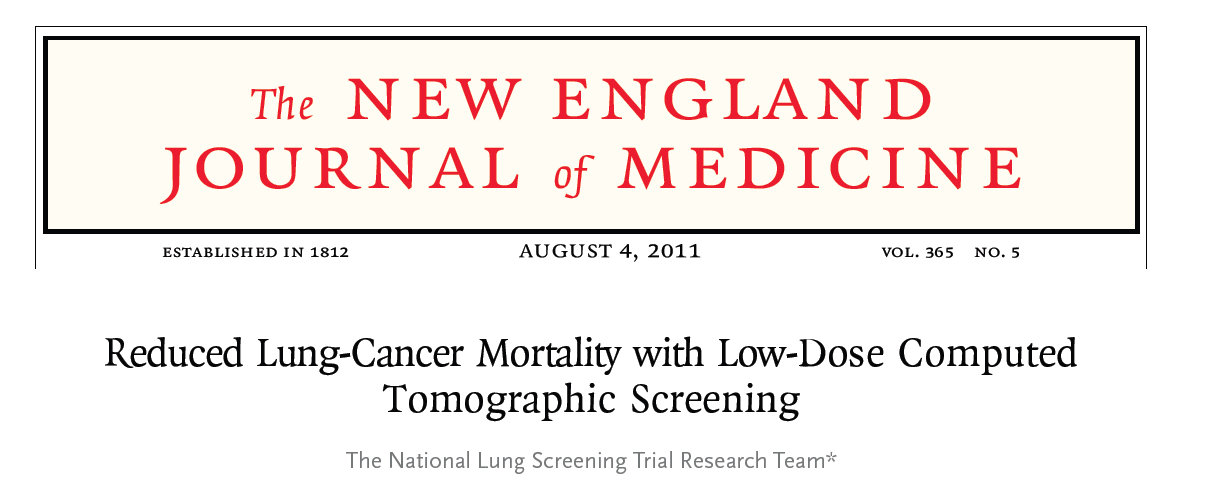 N=53 454 sujets
55-74 ans
Tabac ≥ 30 PA
Sevré ≤ 15 ans
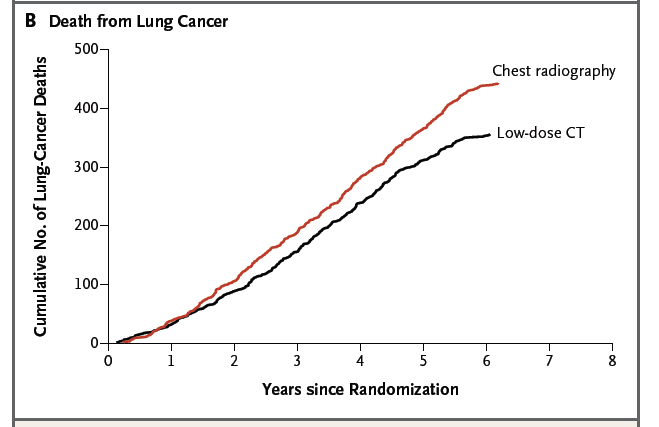 -20%
-7%
Mortalité générale toutes causes confondues
Recommandations
Merci à Bernard Milleron
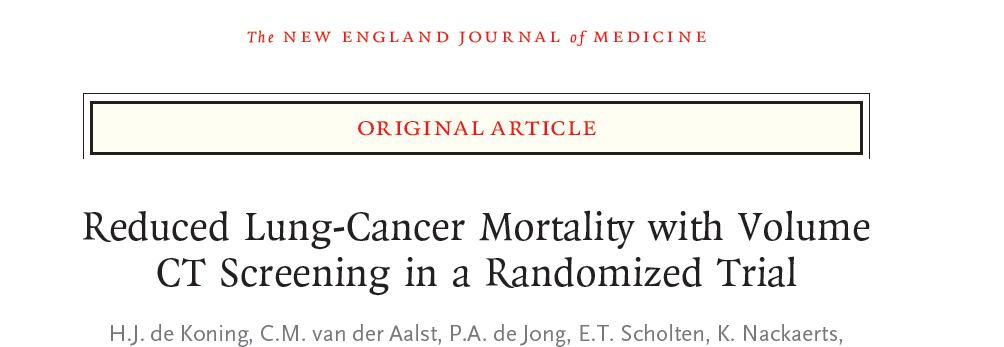 January, 29 2020
N=15 789 sujets
50-74 ans
Tabac ≥ 15 PA
Sevré ≤ 10 ans
[Speaker Notes: 10 ans de suivi]
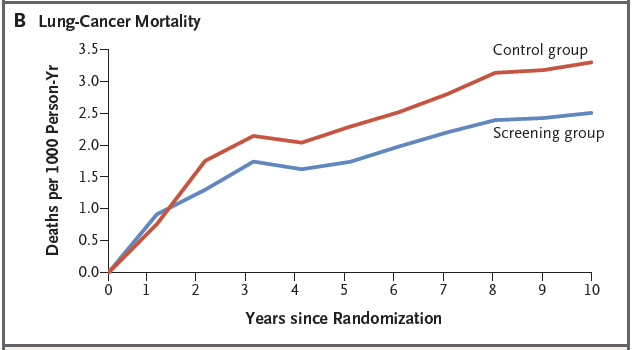 -24%
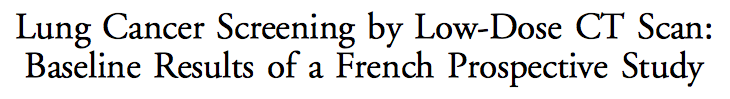 N=949 sujets
50-74 ans
Tabac ≥ 30 PA
Sevré ≤ 15 ans
Leleu, Clin Lung Cancer, 2019
DEP KP80
Recrutés
n=1307
Refus du TDM  n=327
Inéligibles n=29
TDM réalisées 
n=949  (72,6%)
Analyse selon les critères de l’étude NELSON
Négatifs
n=733 (77,2%)
Positifs 
n=54 (5,7%)
Indéterminés
n=162 (17,1%)
négatifs (n=94)
Positifs (n=3)
Positifs n=57 (6%)
Prochain scanner n=856 (90,2%)
Cancers n=31 (2,7%)
Leleu, Clin Lung Cancer, 2019
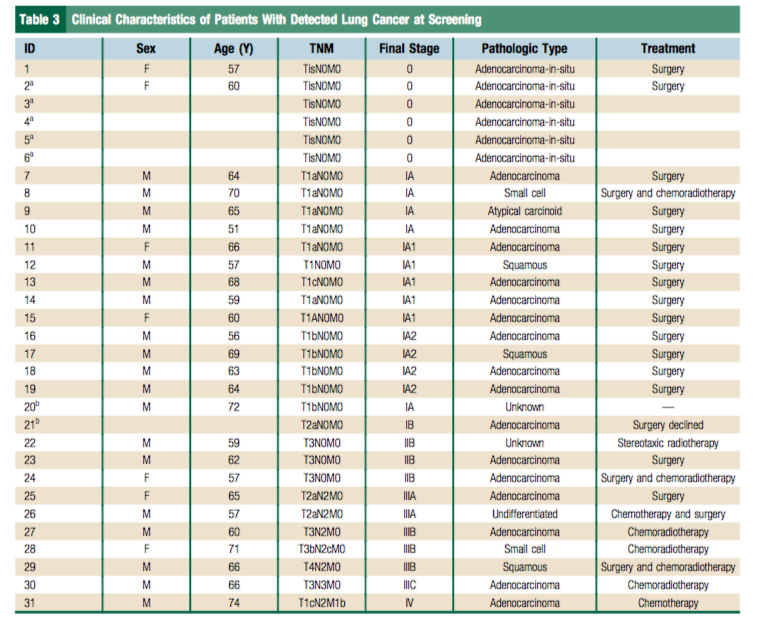 29 NSCLC
2 SCLC
24 localisés
  6 stades III
   1 stade  IV
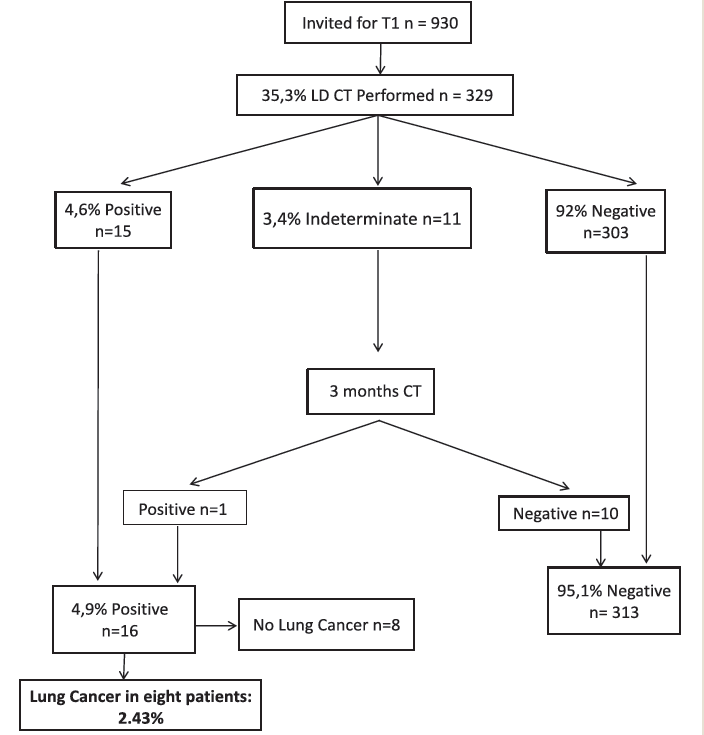 DEP KP80
2eme round
35 %
Cancers n=8 (2,43%)
Leleu, Clin Lung Cancer, 2021
[Speaker Notes: 2eme round à 1 an
nelson et NLST > 90%]
Manchester
Lung Health Check
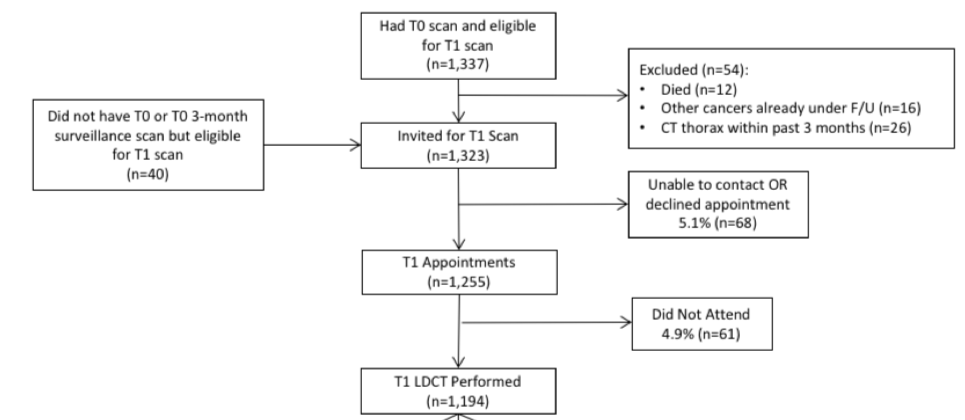 90 %
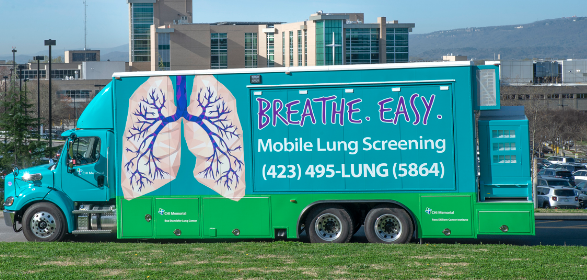 Crosbie, Thorax, 2019
[Speaker Notes: Ceux qui ne venaient pas au 2eme round dans cette étude étaient plus souvent tabagique actif, avec une durée de tabagisme supérieure que ceux qui se présentaient au 2eme round. 
Mais pas de différence en terme de déprivation sociale]
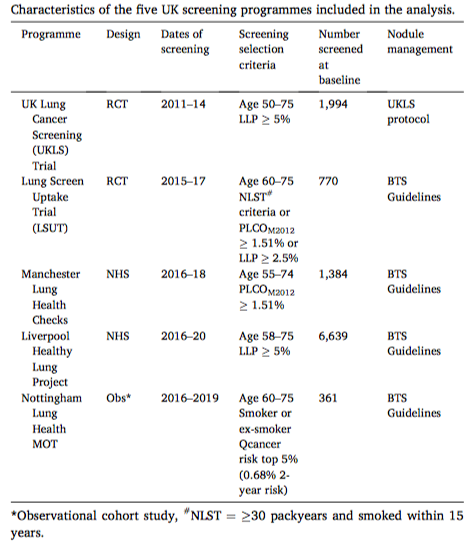 *
LLP
PLCOM2012
LLP
PLCOM2012
LLP
Balata, Lung Cancer, 2021
[Speaker Notes: NHS National Health Service
Prostate lung colon ovary
Liverpool lung project]
Scores de risque
PLCOM2012
LLPV2
Âge
Ethnie
Niveau éducation
BMI
BPCO
ATCD perso de K
ATCD familial de K du poumon
Tabac actif / sevré
Nombre de cigarettes /J
Durée de tabagisme
Durée de sevrage
Âge
Sexe
Exposition à l’amiante
ATCD de pneumopathie…
ATCD perso de K
ATCD familial de K du poumon
Durée de tabagisme
Les sujets étaient éligibles au dépistage si le risque de développer un cancer du poumon était
≥ 1,51%
dans les 6 ans
≥ 2,5 ou ≥ 5%
dans les 5 ans
[Speaker Notes: Prostate lung colon ovary
Liverpool lung project]
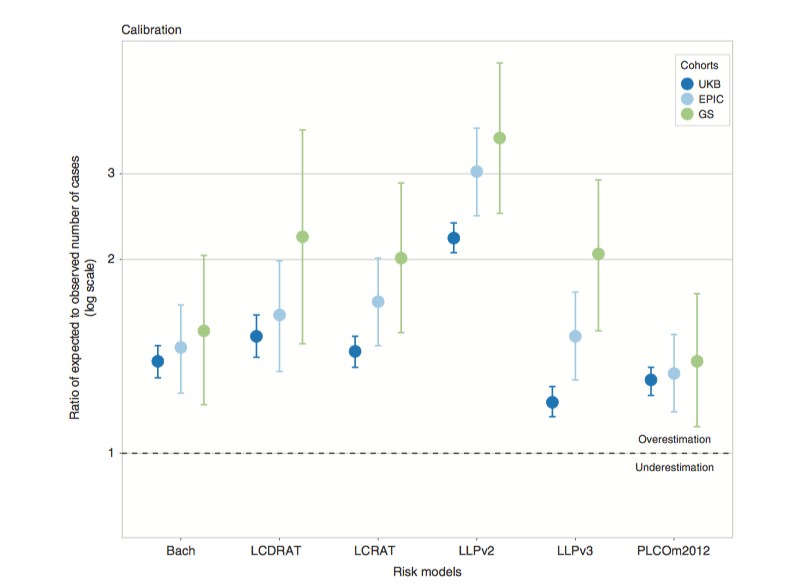 Robbins, BJC 2021
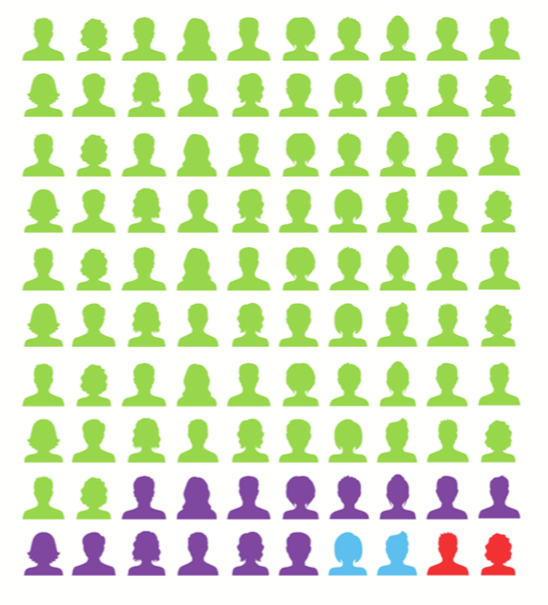 UK cohort
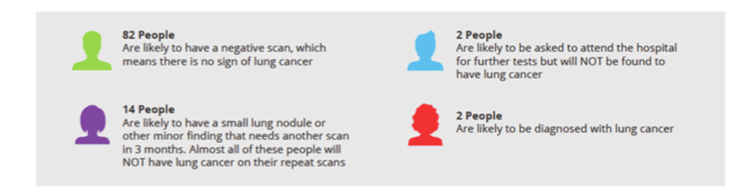 Balata, Lung Cancer, 2021
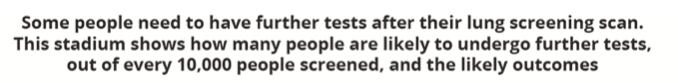 UK cohort
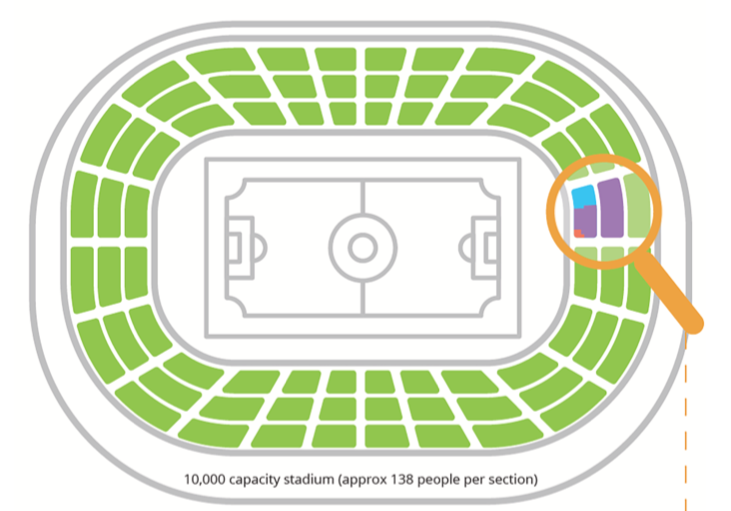 N=286 (3%)
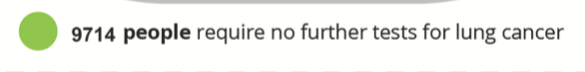 Balata, Lung Cancer, 2021
UK cohort
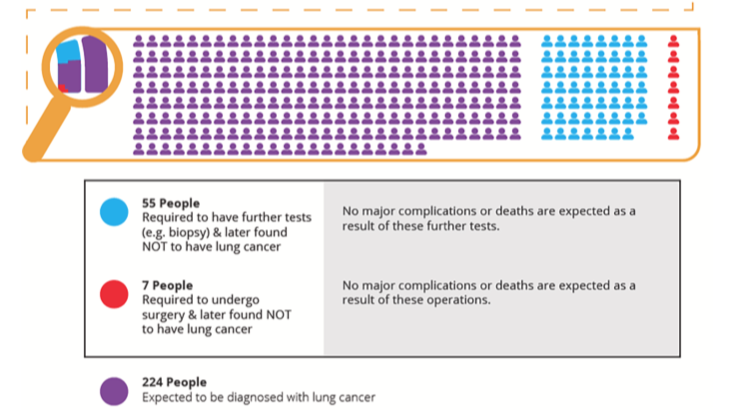 PLACE DES BIOMARQUEURS ?
Balata, Lung Cancer, 2021
Scan
Biomarqueurs
Biomarqueurs
Scan
Biomarqueurs
Scan
[Speaker Notes: 1/ biomarqueurs pour mieux sélectionner la population qui doit bénéficier du scan
2/ biomarquers en cas de test + ou indéterminé]
Biomarqueurs
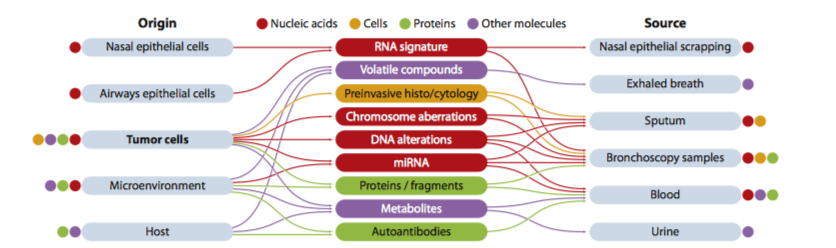 Seijo, JTO 2018
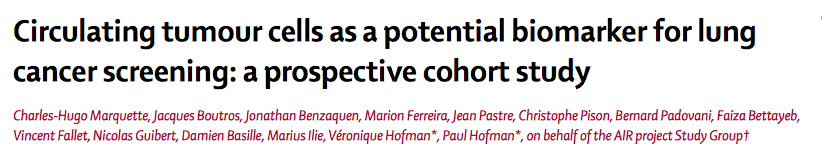 N=614 sujets
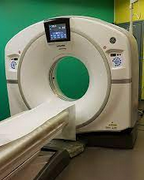 55-74 ans
Tabac ≥ 30 PA
Sevré ≤ 15 ans
+
TVO
+
T0
T1
T2
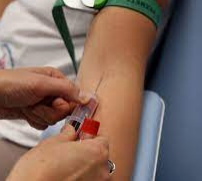 Lancet Resp Med, 2020
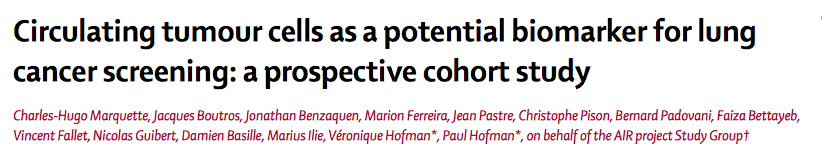 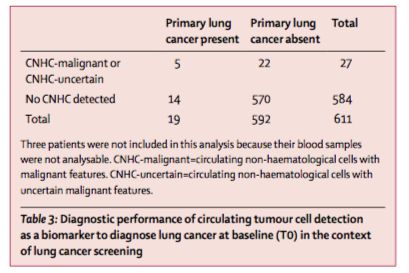 Se CTC 
pour détecter 
K poumon = 
26%
A T0
Lancet Resp Med, 2020
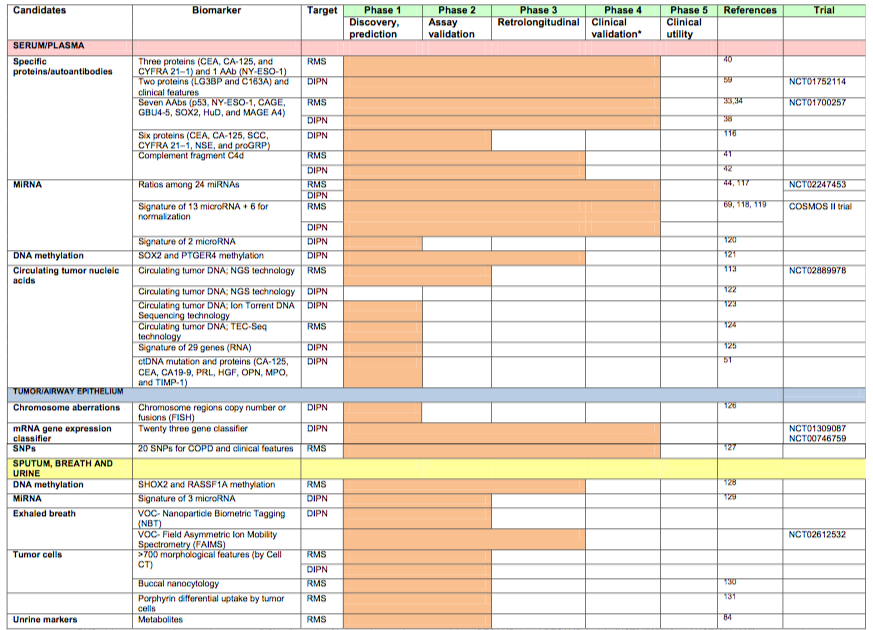 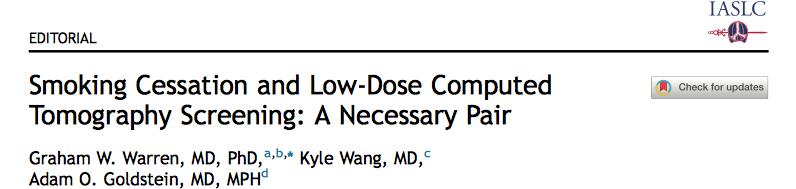 JTO, 2019
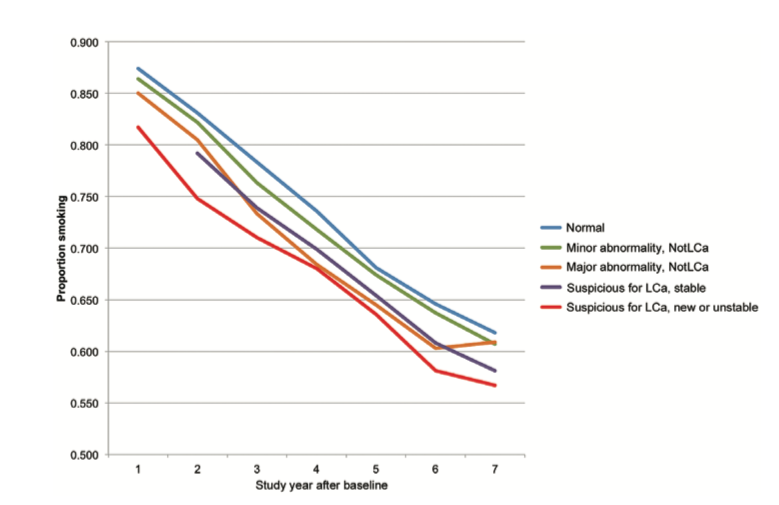 NLST
Tammemägi, JNCI 2014
[Speaker Notes: Plusieurs études pour définir les modalités d’aide au sevrage dans le cadre du dépistage
Appels téléphoniques, brochures dédiées, e-documents …]
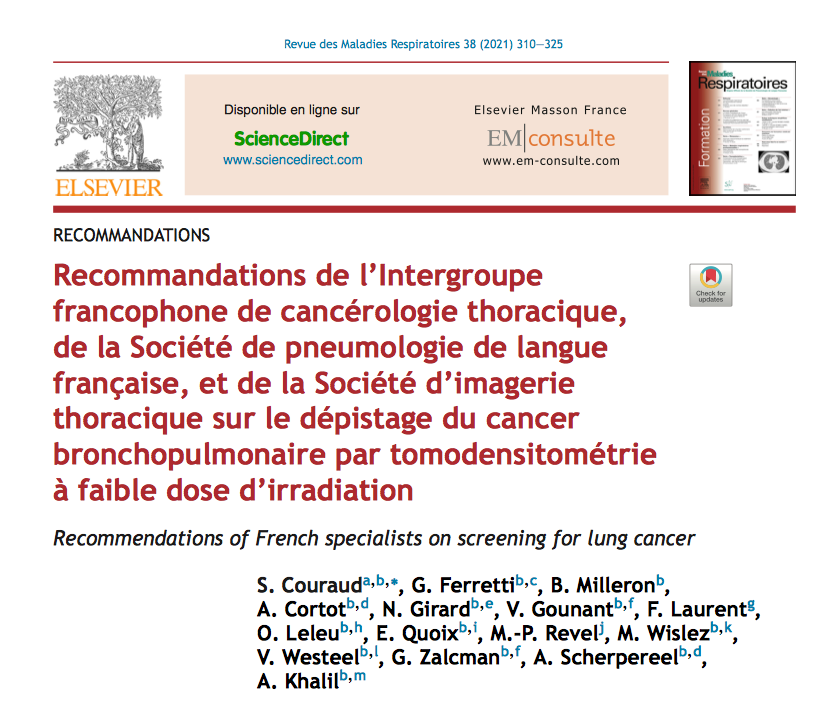 [Speaker Notes: 55 74 ans 
< 10 ans]
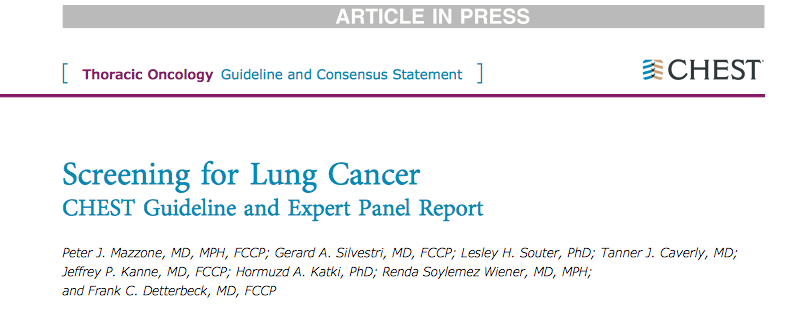 [Speaker Notes: = 30 PA sevré < 15 ans
55 à 77 ans]
FAISABLE
EFFICACE
ADHERENCE
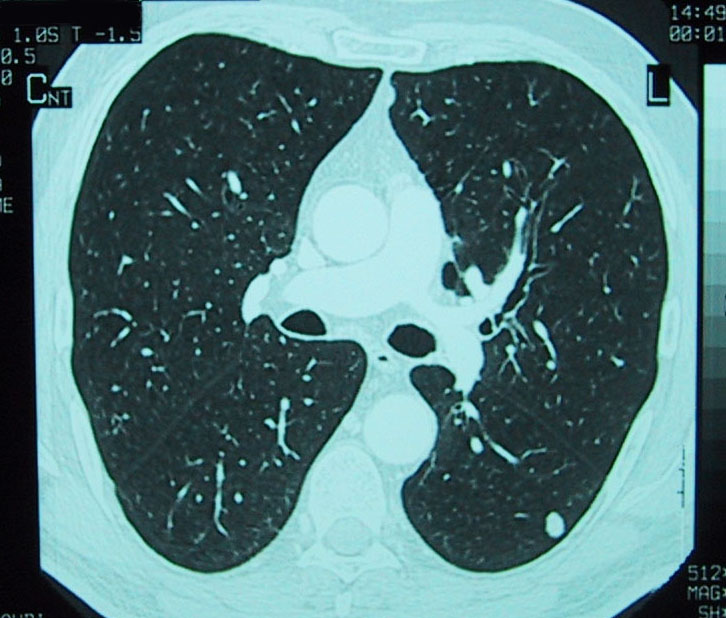 SELECTION
INFORMATION
SEVRAGE
BIOMARQUEURS
Merci à Bernard Milleron
Que proposer en 2021 ?
Dépistage opportuniste
Dépistage organisé ?
Oui
Selon des conditions précises :
Les critères de sélection,
La technique du scanner,
La gestion des nodules,
Une action simultanée de sevrage tabagique.
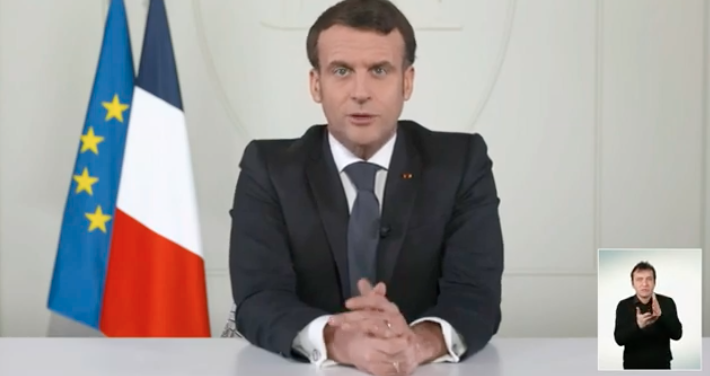 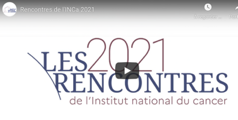 « Fixons nous une priorité : que d’ici quelques années nous ayons déployé pour le cancer du poumon des campagnes de dépistage au moins aussi efficaces que celles qui sont en cours dans d’autres organes  »
Merci à vous
Merci à Bernard Milleron
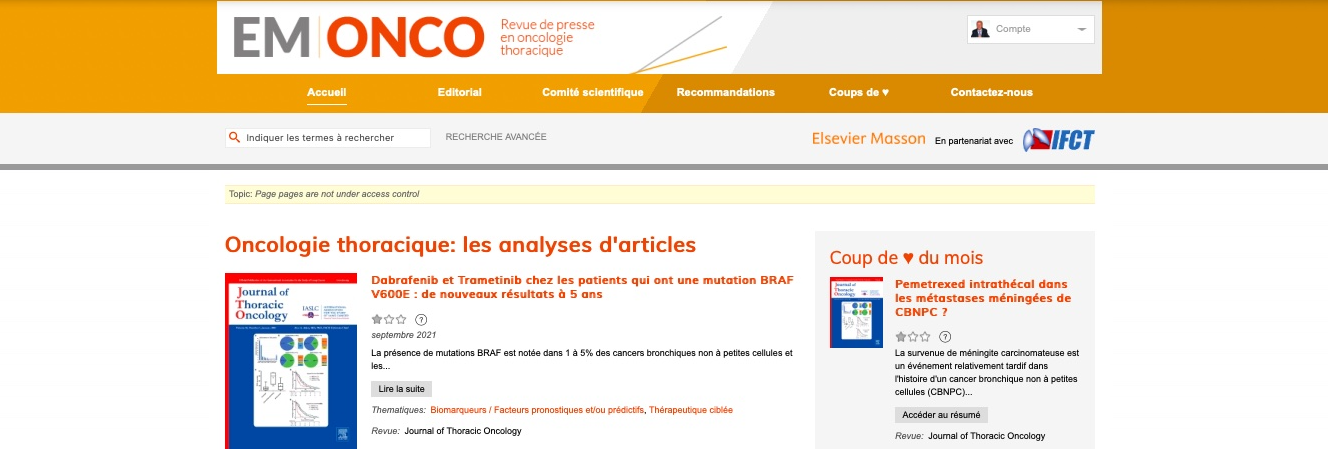 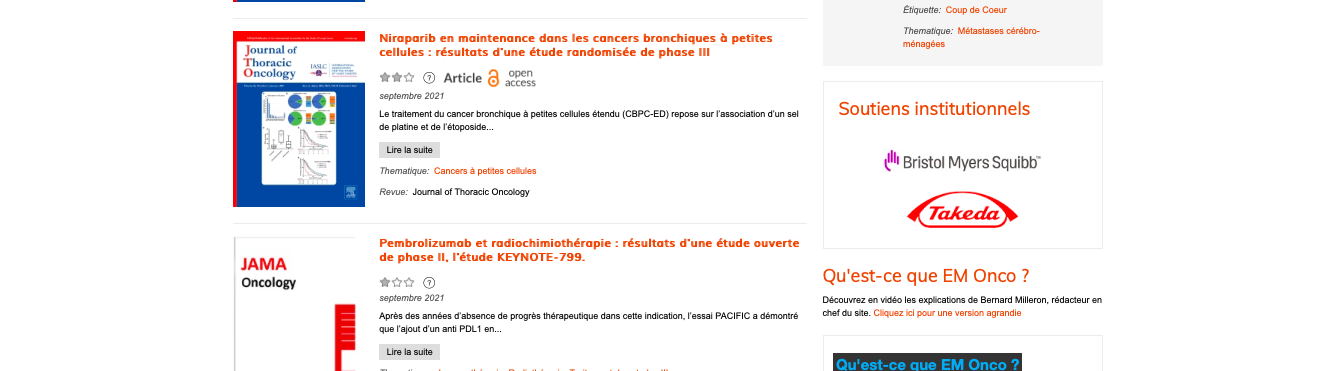 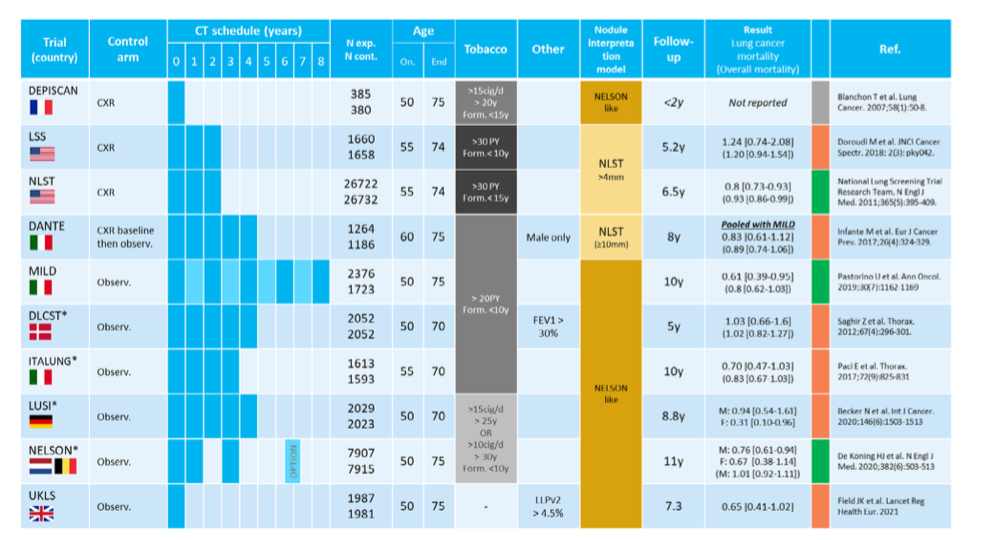 Darrason et Couraud, Lancet Regional Health, 2021